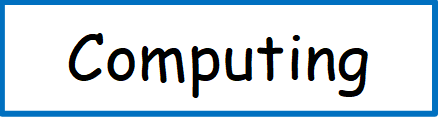 Today I am a technician. I will use technology safely to create programs, solve problems and collect, evalaute and present data.
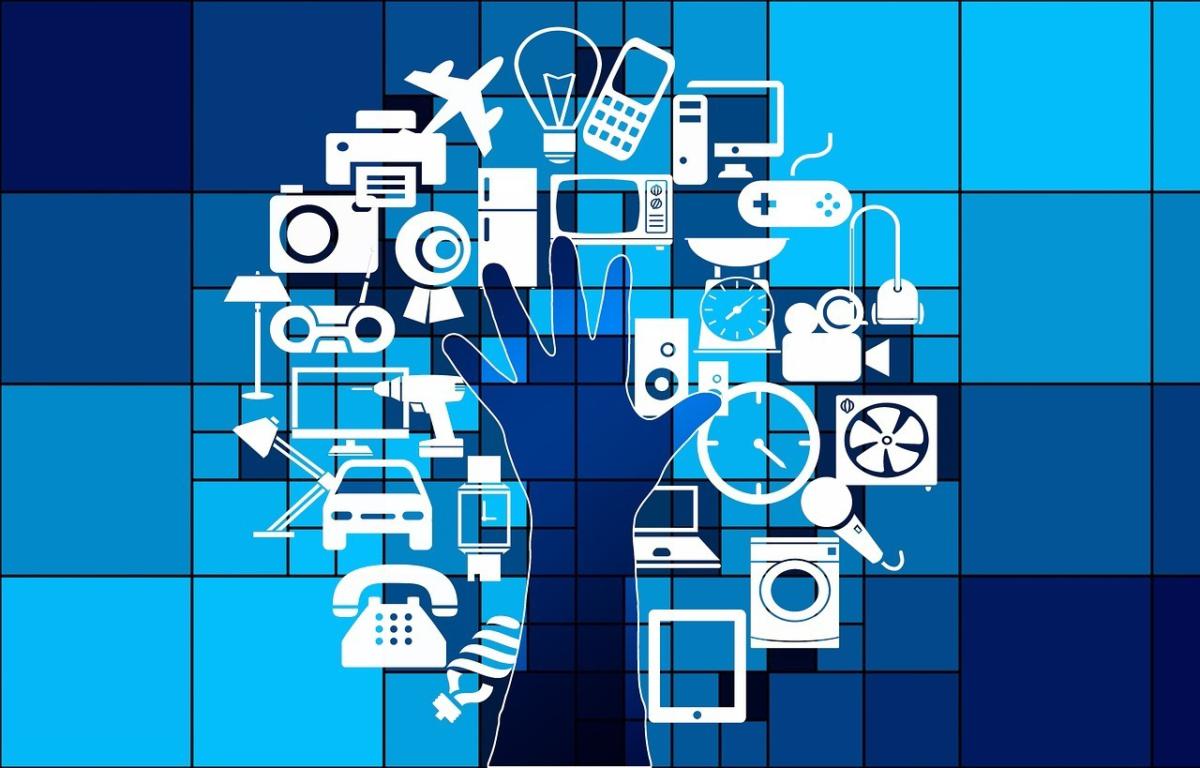 Online safety: (being safe online, using social media responsibly and respectfully, privacy, cyberbullying)  Programming: (interpreting, creating and evaluating algorithms, programming to accomplish specific goals, detecting and correcting errors)Data and information:  (collecting, analysing, evaluating, presenting data and information)Creating media:  (design and development, communicating and collaborating online, evaluating online content, respectful and responsible communication, presenting, creating content)Systems and networks: (systems, networks and how they are used, the internet, hardware and software)
Today we are focusing on:
Today we are focusing on:
Today we are focusing on:
Today we are focusing on:
Today we are focusing on: